Investigation and management of abnormal liver function tests
Alexandra Thompson
Background
Liver disease is 3rd biggest cause of premature mortality and lost working life behind IHD and self-harm









 Most liver disease is preventable 
 5% deaths attributable to autoimmune/genetic causes 
>90% due to alcohol, obesity and viral hepatitis
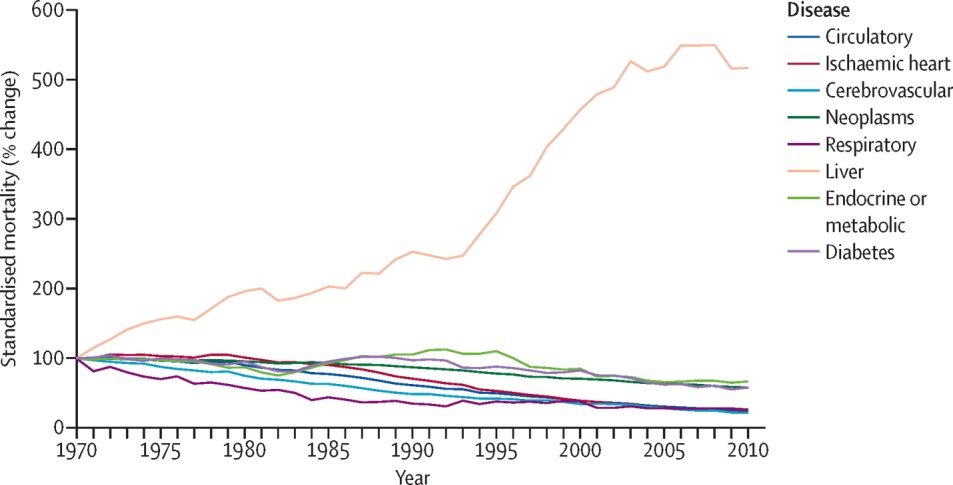 Williams R, Lancet 2014
Asymptomatic Abn LFTs
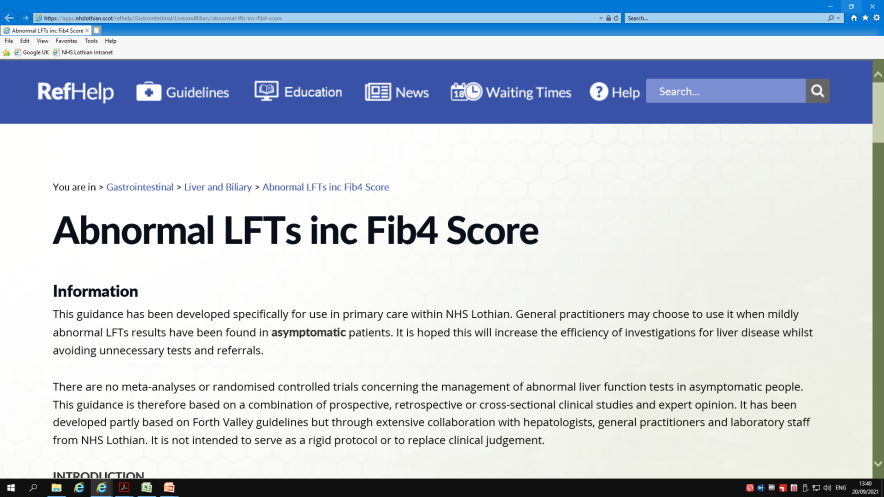 Diagnose the problem

Stage fibrosis
Looking for F3/4, advanced fibrosis/cirrhosis
Presence of cirrhosis identifies those at risk of clinical decompensation and liver-related mortality, and those at highest risk of HCC
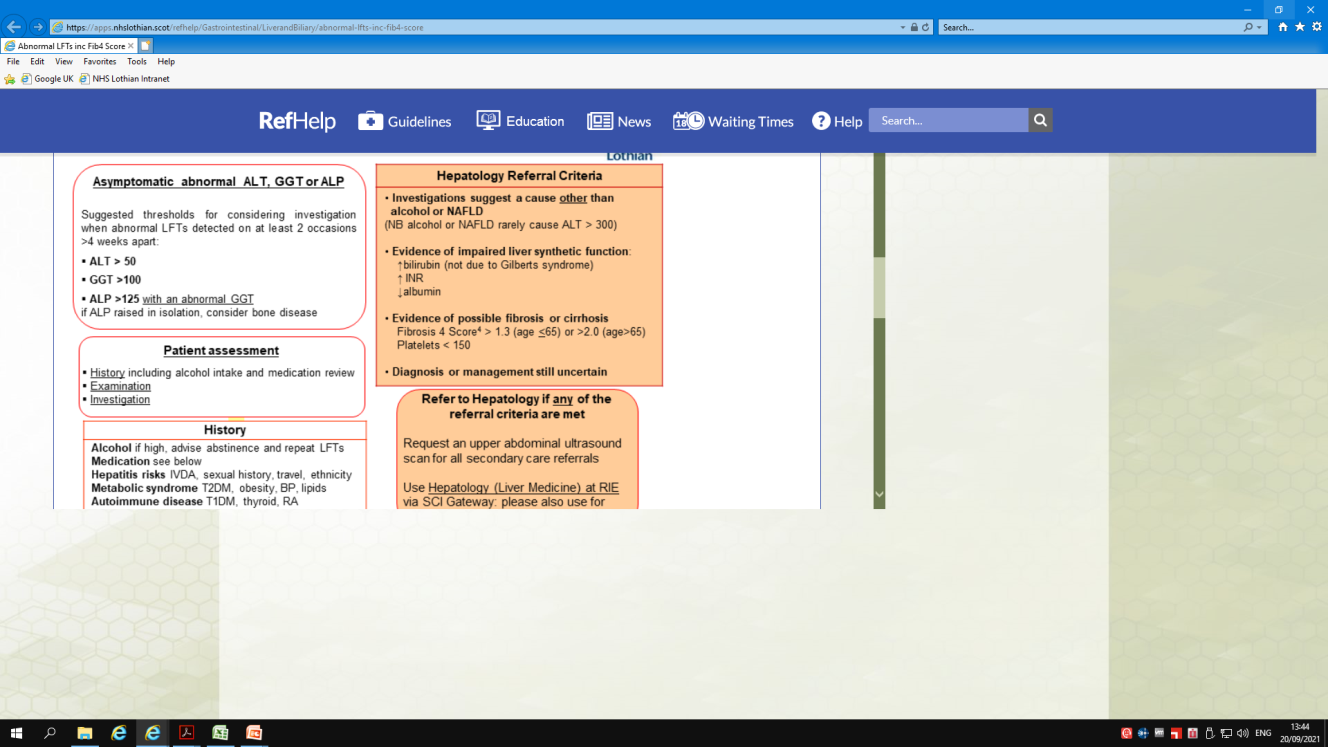 Why are we checking LFTs and are there risk factors for liver disease? 
Keep in mind principles of realistic medicine
Cirrhosis develops over many years
Fibrosis may not be life-limiting in elderly/comorbid
We should apply NITs to populations with risk factors for liver disease, not unselected populations
[Speaker Notes: If apply NITs to unselected populations, get increased range of potential differential diagnoses for positive results]
Pathway: ‘Abnormal LFTs including Fib4 score
Patient assessment

 History including alcohol intake and medication review 
 Examination
 Investigation
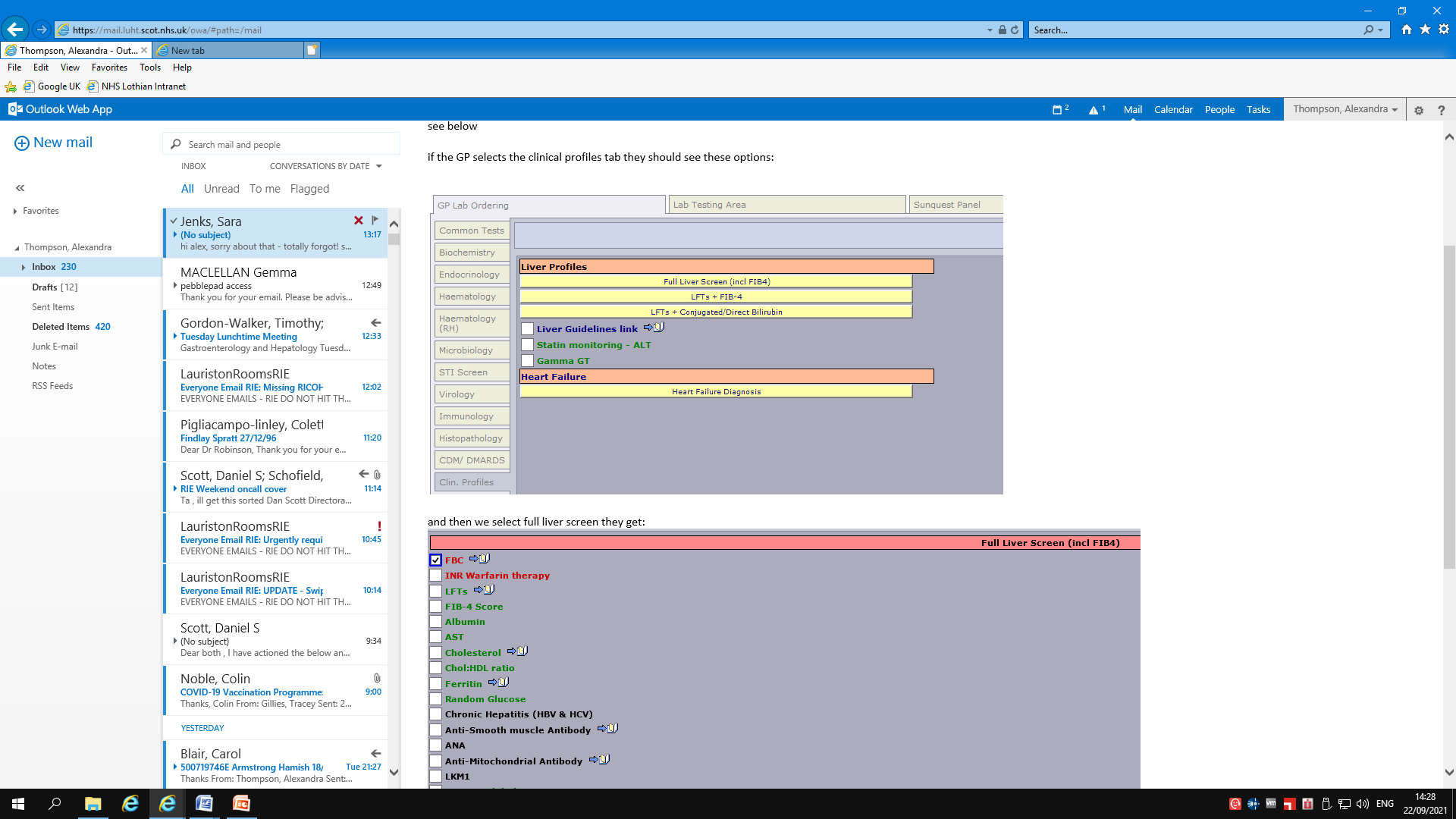 Pathway: ‘Abnormal LFTs including Fib4 score
Notes
1 This guideline is for patients who are asymptomatic with persistently deranged LFTs. If acute hepatitis is suspected, request the acute hepatitis panel which adds hepatitis A, Hepatitis E, CMV and EBV.

2 The diagnostic yield for abdominal ultrasound in patients < 65 with no symptoms and only abnormal liver enzymes is extremely low

3 Iron studies (iron, transferrin and transferrin saturations) to assess for iron overload can be carried out on a non-fasted sample but if iron or Tsat raised then iron studies should be repeated on a fasting sample to confirm.  If confirmed, elevated Tsats (>45% F, >50% M) suggest possible haemochromatosis and genotyping should be arranged.

4 Fibrosis 4 score, calculated by lab using age, AST, ALT and platelets, stages the disease severity: 
Age ≤65: <1.3 suggests no fibrosis
Age >65: <2.0 suggests no fibrosis
All ages: >3.25 suggests advanced fibrosis/cirrhosis.

5 Parietal cell Abs will also be measured as these are carried out alongside liver autoantibody measurement. If positive gastric parietal cell Abs, please see RefHelp interpretive comments.
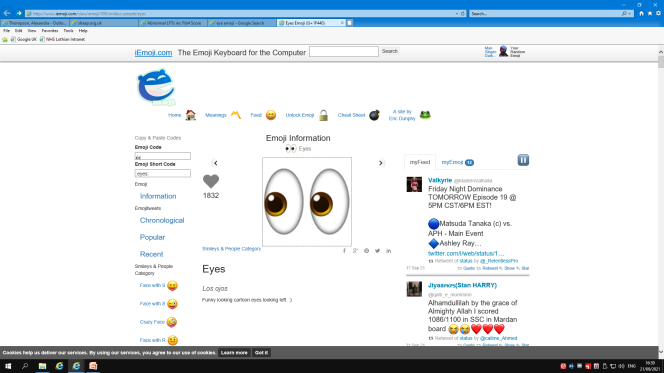 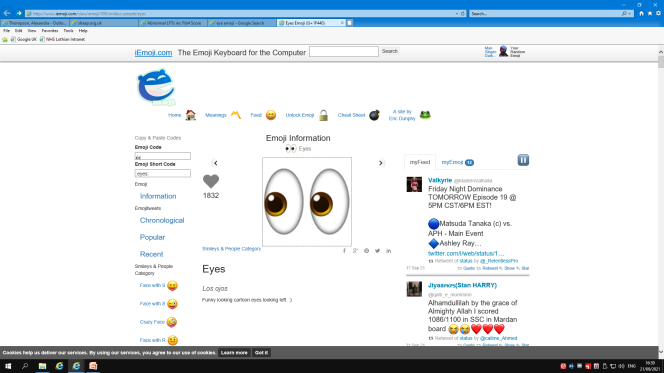 Guidance to be updated!
Refer to Hepatology if any of the referral criteria are met

Request an upper abdominal ultrasound scan for all secondary care referrals

Use Hepatology (Liver Medicine) at RIE via SCI Gateway: please also use for hepatology advice
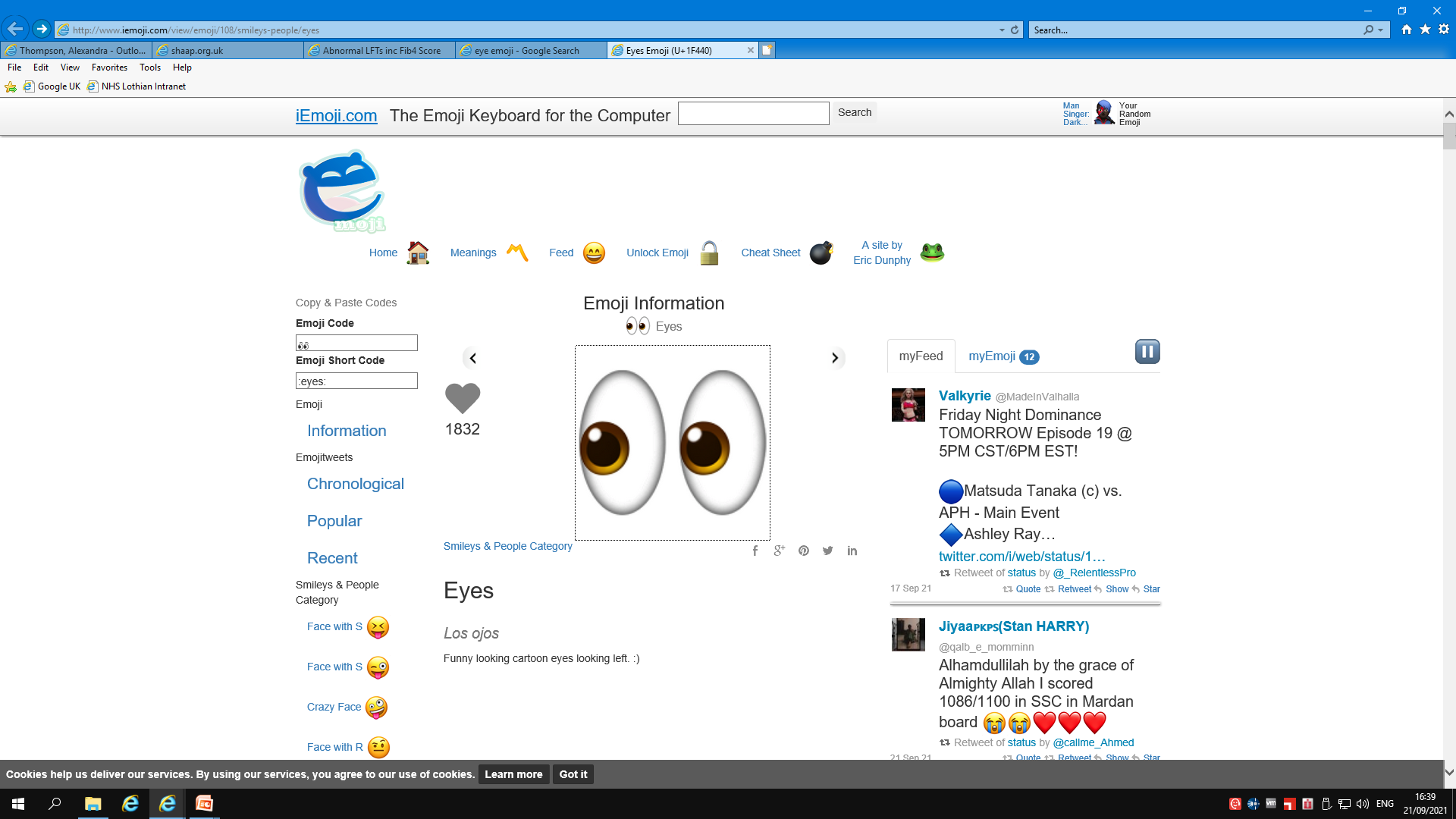 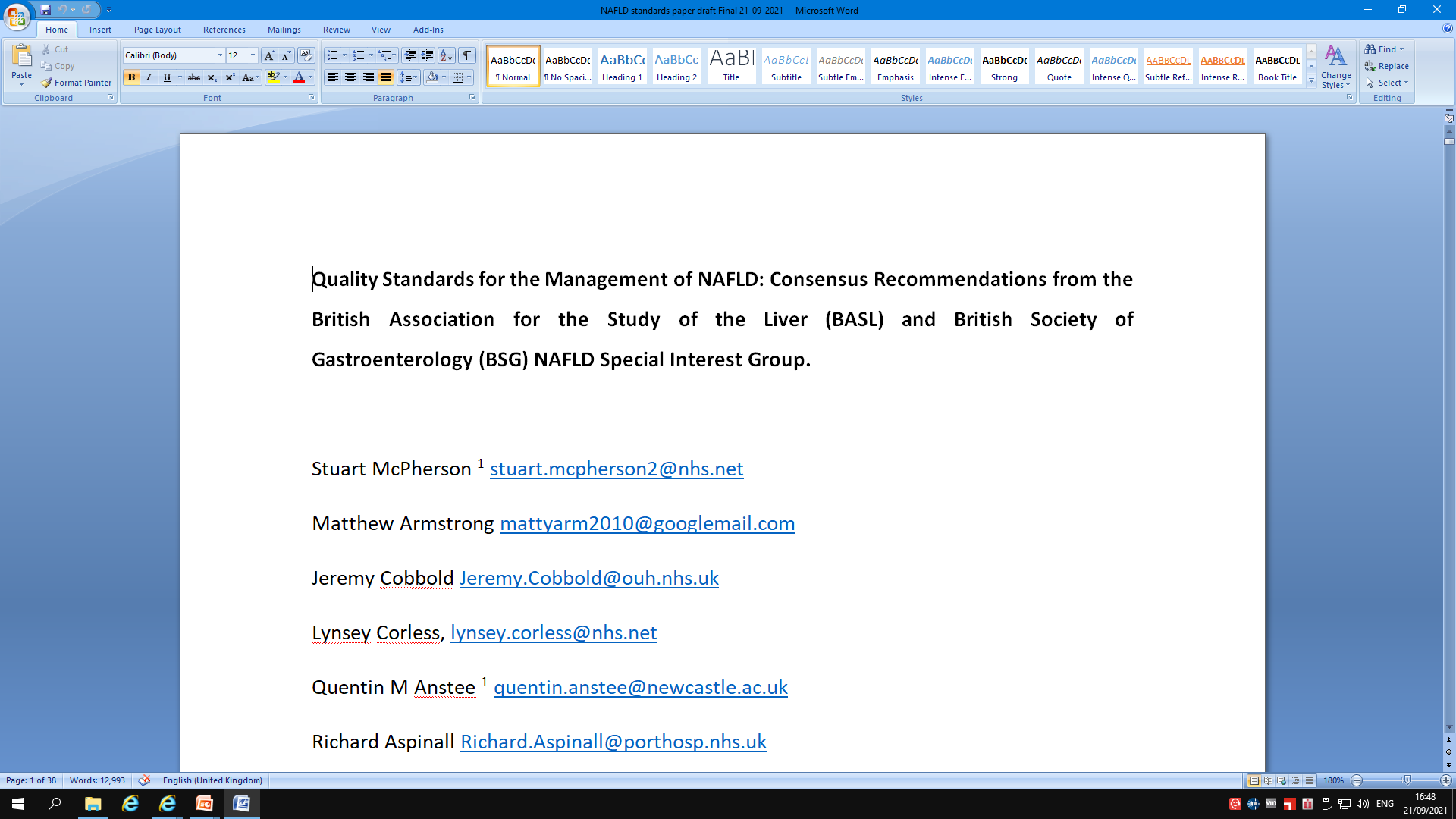 If the referral criteria have not been met:

 Request an abdominal ultrasound only if aged > 65

The abnormal LFTs are likely to be due to NAFLD or alcohol without cirrhosis

 For management of NAFLD see guidance on RefHelp
Guidance to be updated!
Acute hepatitis
Staging fibrosis
No single NIT can be used in isolation to diagnose cirrhosis 

Guideline aims to identify individuals in whom we can’t rule out advanced fibrosis, for further testing
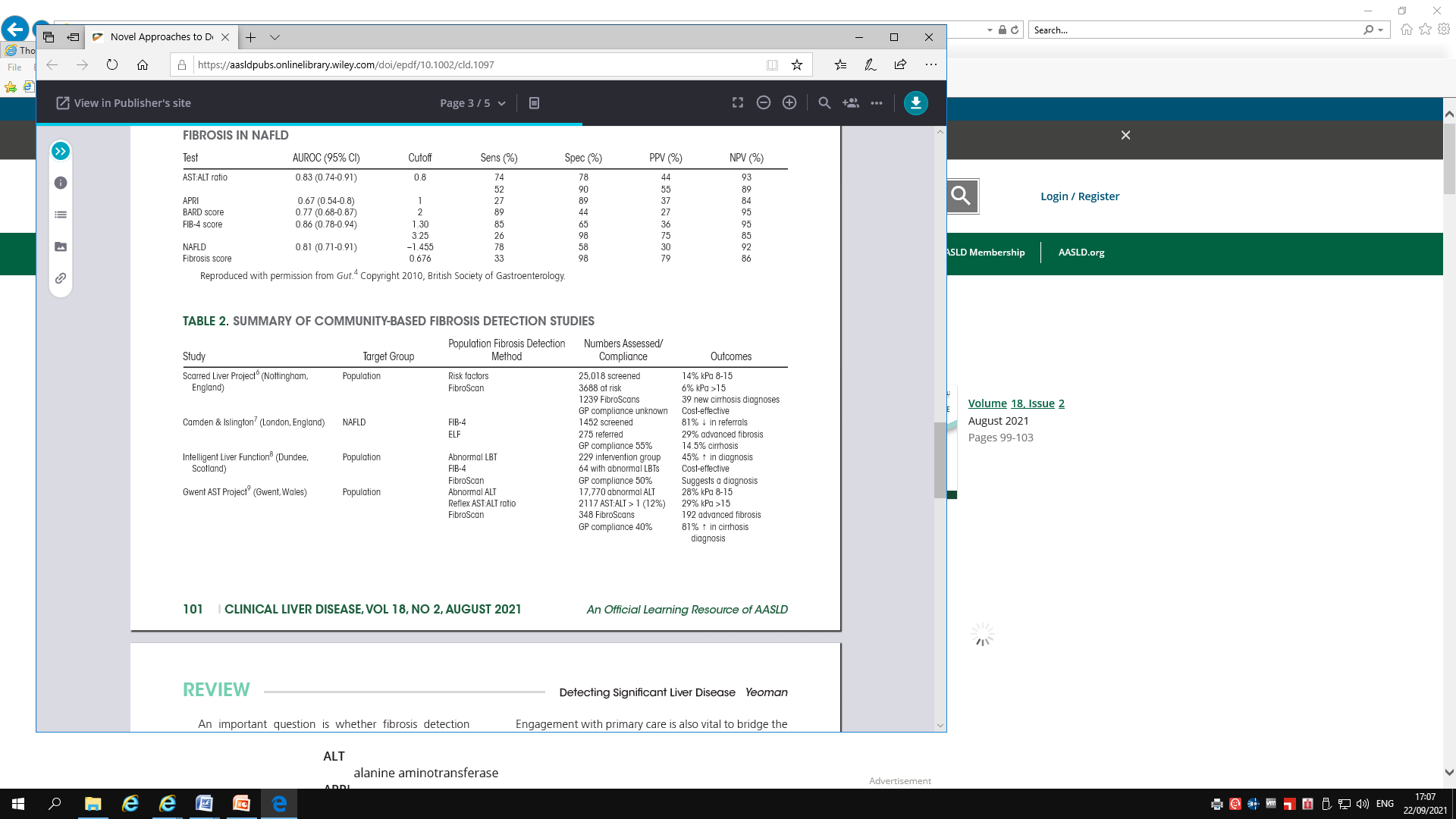 Yeoman A, Clinical Liver Disease, 2021
Non-invasive tests
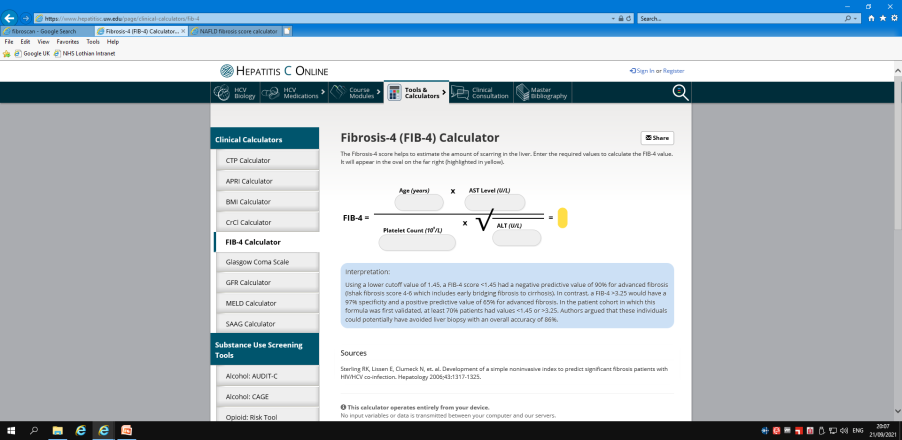 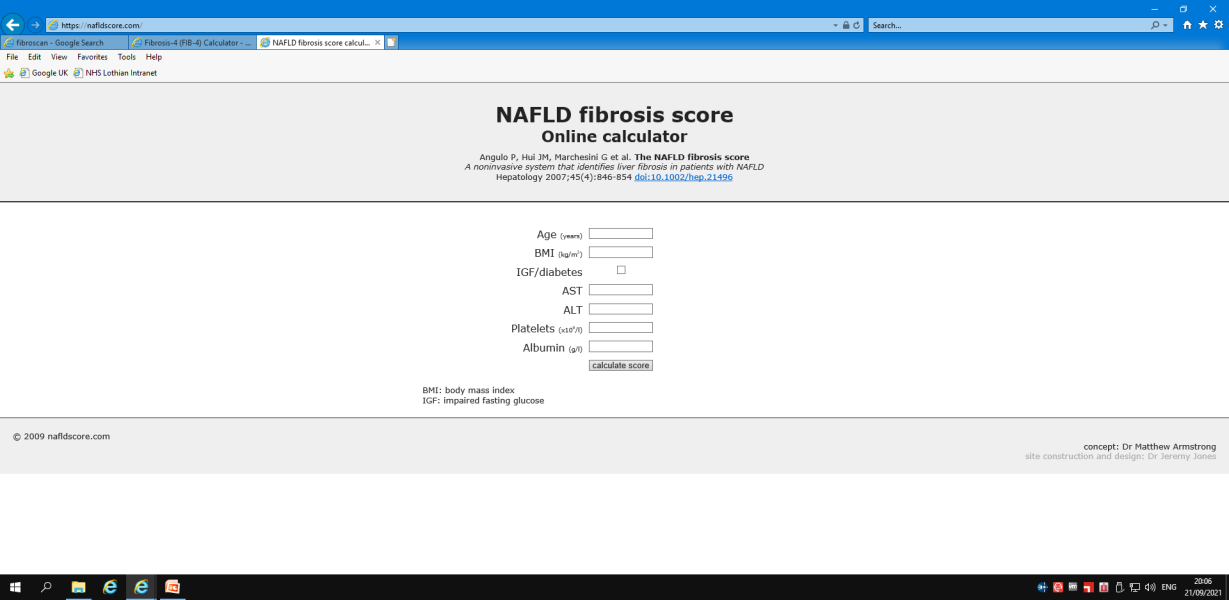 Serum markers
Fib4 (not so accurate >65) 
Hyaluronic acid
NAFLD Fibrosis Score
ALT:AST ratio 

Transient elastography
Measures liver stiffness
High performance for cirrhosis, AUROC>0.9
Less successful in morbid obesity
Can overestimate fibrosis in inflammation, excess alcohol, obstructive cholestasis, food ingestion, exercise or venous congestion 

Also get a measure of steatosis (CAP)
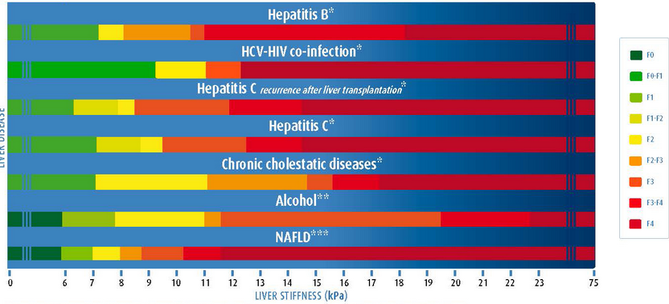 [Speaker Notes: Performance of fib4 not quite as good as TE]
What not to refer – if referral criteria not met...
ALD/NAFLD

For NAFLD and ALD, prevalence of advanced fibrosis in unselected populations at risk is <5% and <10% respectively
[Speaker Notes: Refs 21/22 from EASL guideline]
ArLD
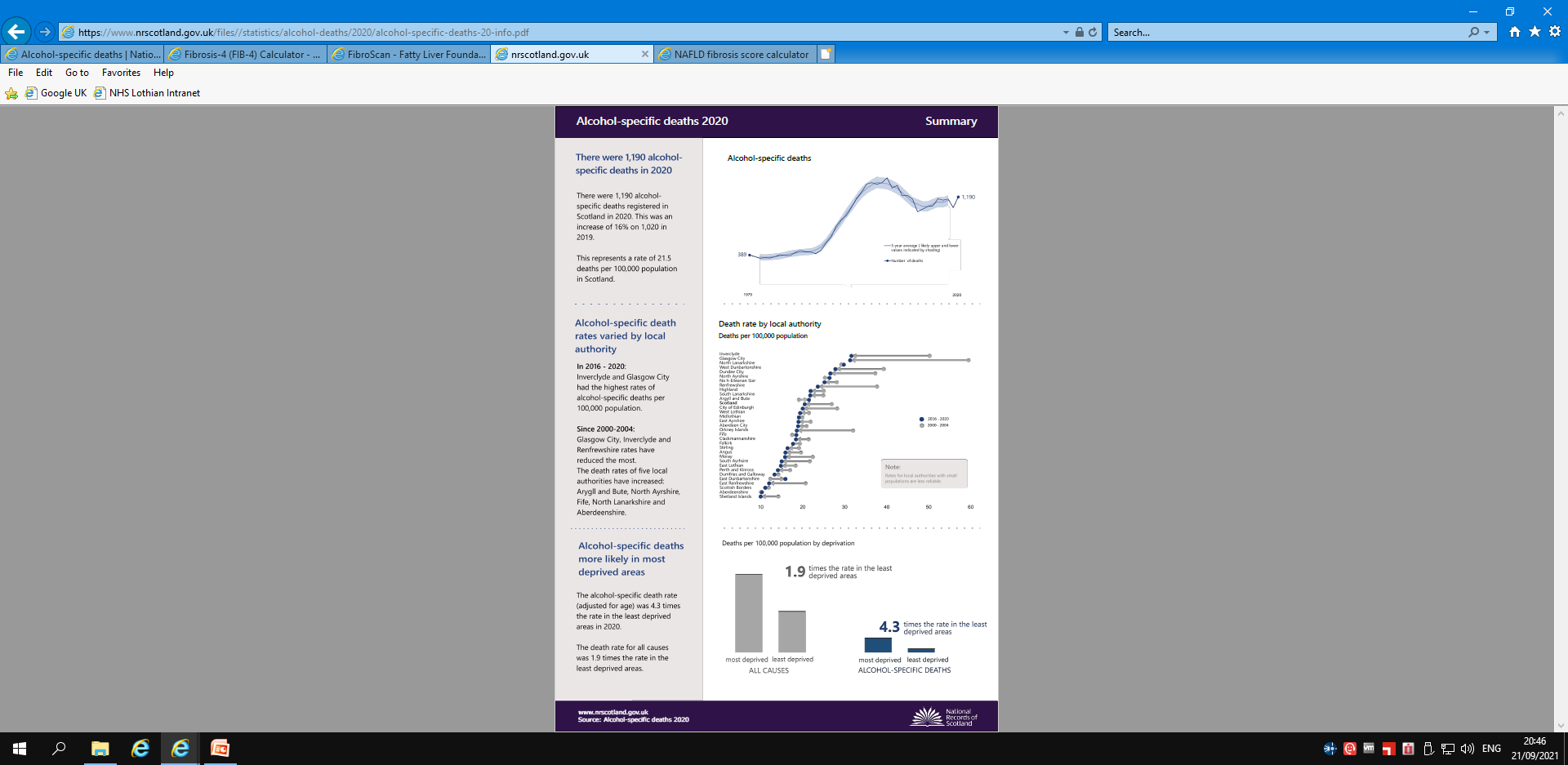 Alcohol-related Liver Disease
Screening questions
Macrocytosis, thrombocytopaenia
    high GGT, hyperferritinaemia
Start thiamine
Signposting to local services
Family/social support 
In-patient detoxification
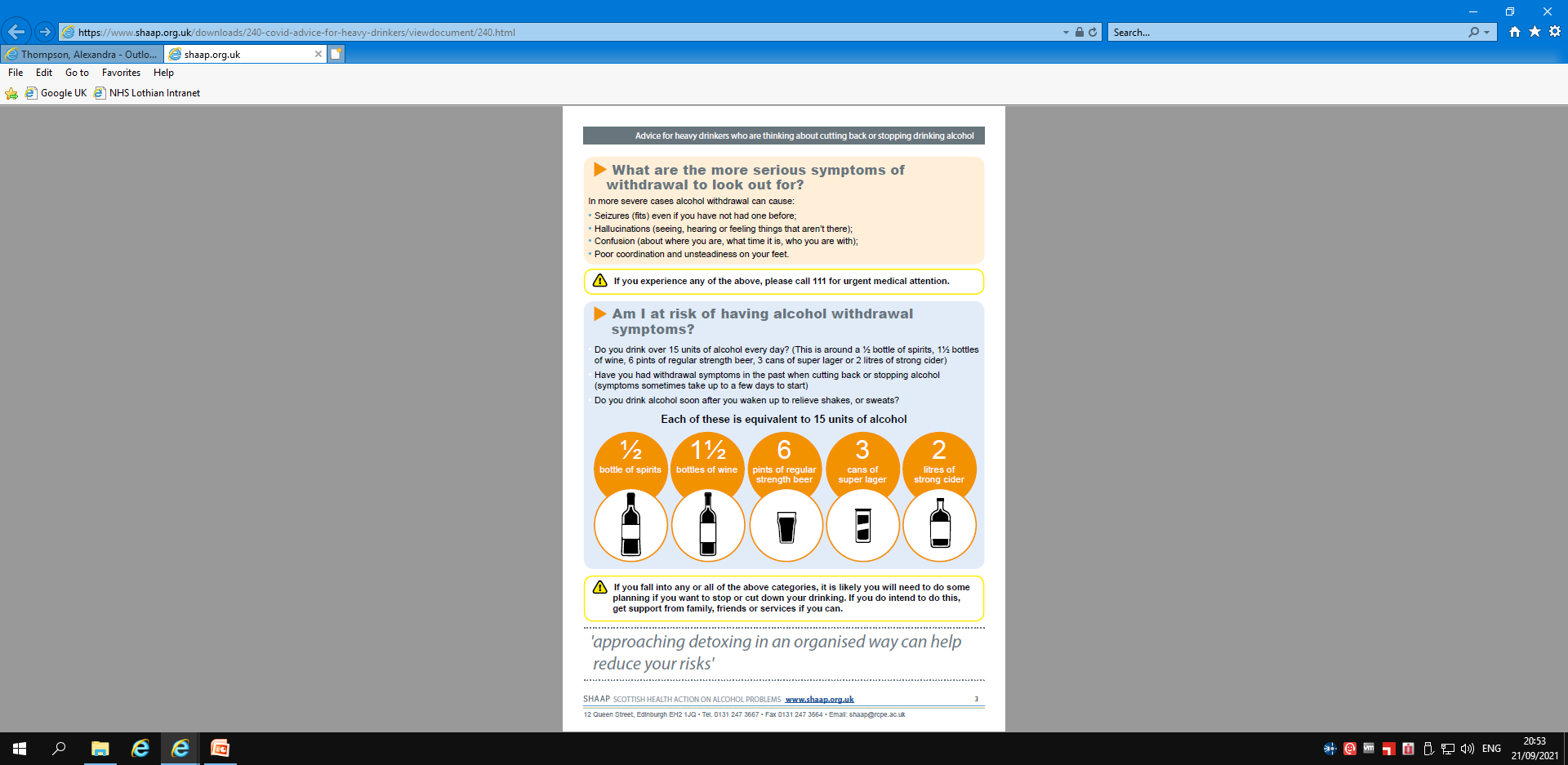 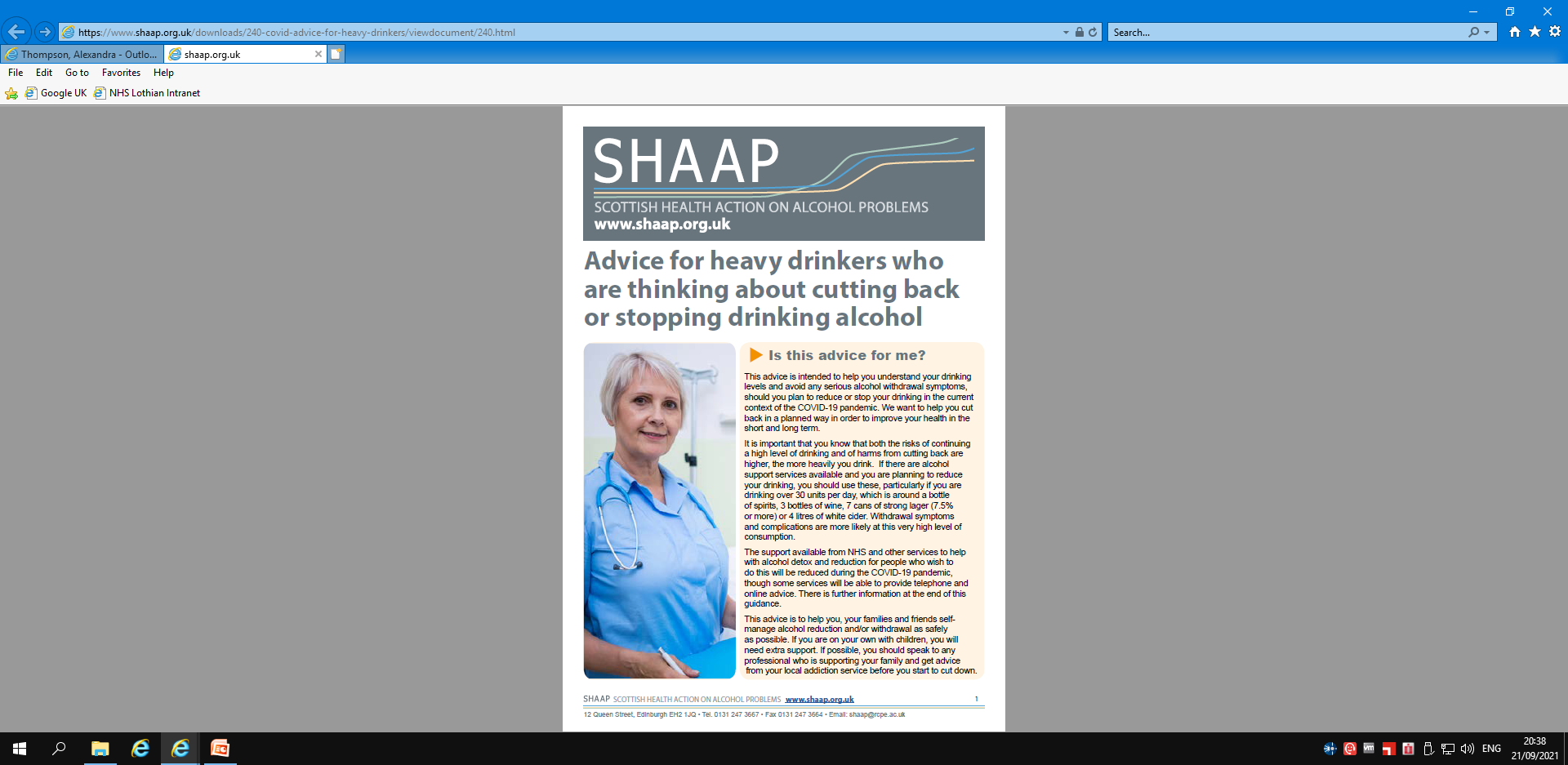 https://www.shaap.org.uk/downloads/240-covid-advice-for-heavy-drinkers/viewdocument/240.html
Non-alcoholic fatty liver disease
Provide written advice
Weight loss advice and consideration of weight management services
Give goal of 5-10% of weight
Assessment of physical activity and a recommendation
Can signpost to NHS weight loss plan and British Liver Trust NAFLD
Minimise/abstain from alcohol

Assess and manage cardiovascular risk factors
BP
Diabetes
Lipids
Smoking cessation


TE<8kPa reassuring
Suggest repeat NITs 3yrly in patients with early stage and annually with advanced stage
Conclusions
Diagnose cause of abn LFTs and stage fibrosis
Work within principles of realistic medicine
Fib4 ‘gateway’ test for new guidelines
Sequential non-invasive testing

Large proportion of ALD/NAFLD can be managed in the community

Liver screen on ICE will hopefully be user friendly

Dialogue between primary and secondary care is key to identifying liver disease earlier and improving outcomes
Acknowledgements
Alastair MacGilchrist
Sara Jenks
Gareth Evans
Catriona Morton
Ramon Mcdermott
Andrea Lomas
Clare MacRae
Iain Macpherson